Simulating dynamical features of escape panic
Dirk Helbing, Illés Farkas, Tamás Vicsek
NATURE, VOL407, pp.487-490, 2000.

2016年5月21日
藤田研究室
13K1102	伊織　瞳
背景
集団のふるまいの中で最も損害が大きいものは、パニックによって集団が逃げ回る現象である
集団内でぶつかったり、人の踏みつけが発生する
パニック時の行動は予測しにくい

歩行者の行動モデルを用いて、パニックのメカニズムと、群衆中の非協調的な行動による避難妨害について研究を行う
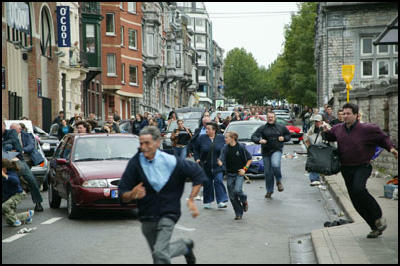 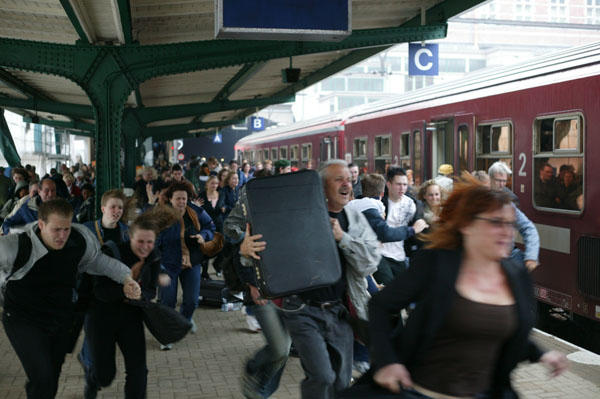 1
方針
著者らによるForce modelを使用
歩行者を粒子にたとえた、力学的なモデル

モデルのパラメータを変化させ、歩行者の動きを観察する
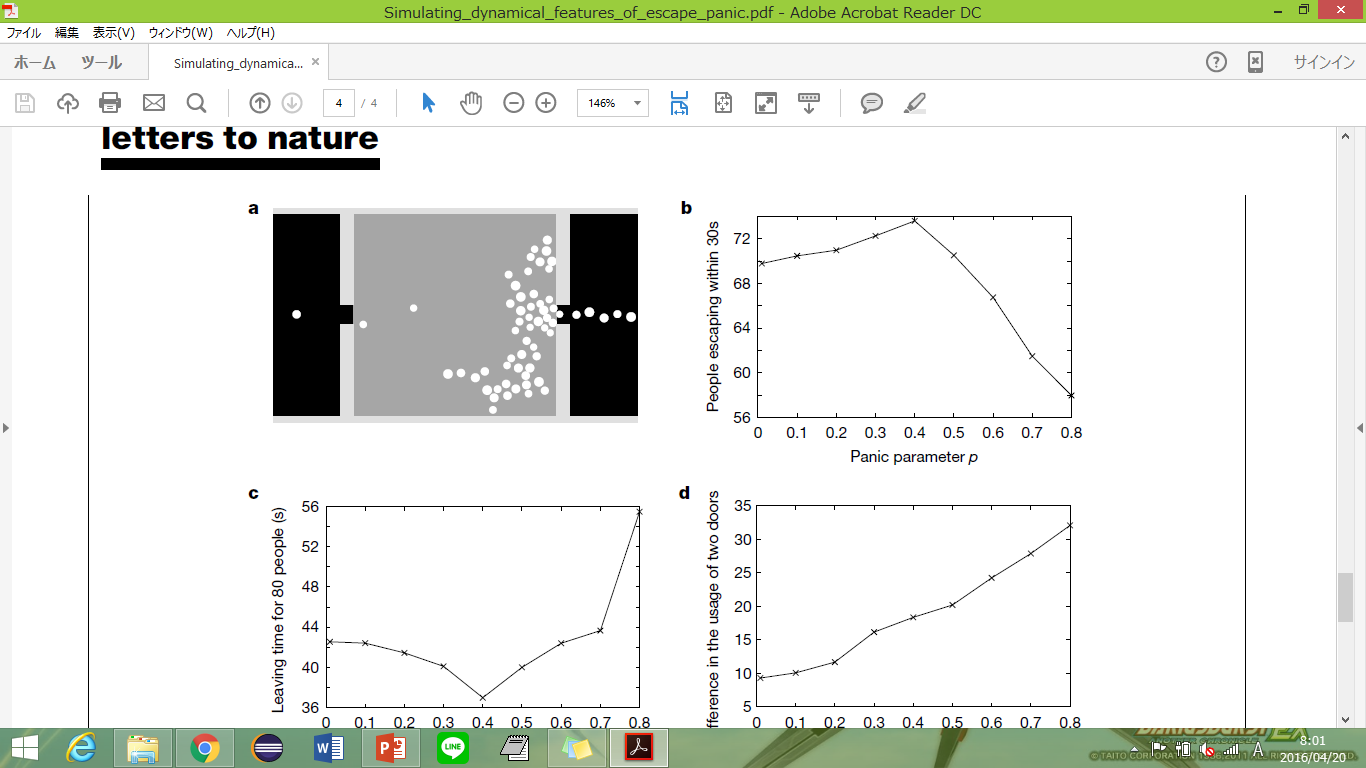 2
[Speaker Notes: 歩行者モデルは、helbingらによるforce modelを使用。これは、粒子力学に基づくモデルで、歩行者のふるまいの変化は心理的な力によって与えられると考え、モデル構築を行ったもの。
このモデルを使用し、パラメータを変化させ、避難時の特徴的な行動がみられるかどうかを観察する。
下の画像が実行結果の一つで、出口に固まろうとする避難者の特徴が表れている。このときのパラメータについて考察する。]
force model
歩行者jと距離を保とうとする力
望む歩行速度に
戻ろうとする力
壁Wと距離を
保とうとする力
W
3
[Speaker Notes: force modelの具体的な説明に移る。
歩行者iの速度変化は運動方程式を用いて、望む歩行速度に戻ろうとする力と↲]
force model
歩行者jと距離を保とうとする力
望む歩行速度に
戻ろうとする力
壁Wと距離を
保とうとする力
W
3
[Speaker Notes: force modelの具体的な説明に移る。
歩行者iの速度変化は運動方程式を用いて、望む歩行速度に戻ろうとする力と↲]
force model
歩行者jと距離を保とうとする力
望む歩行速度に
戻ろうとする力
壁Wと距離を
保とうとする力
W
3
[Speaker Notes: force modelの具体的な説明に移る。
歩行者iの速度変化は運動方程式を用いて、望む歩行速度に戻ろうとする力と↲]
force model
歩行者jと距離を保とうとする力
望む歩行速度に
戻ろうとする力
壁Wと距離を
保とうとする力
W
3
[Speaker Notes: force modelの具体的な説明に移る。
歩行者iの速度変化は運動方程式を用いて、望む歩行速度に戻ろうとする力と↲]
force model
4
[Speaker Notes: まず、1つめの望む歩行速度に戻ろうとする力について
実際の速度viから、時間tauiで望む歩行速度v0に戻ろうとする力で、速度と力の関係で与えられる]
force model
反発力
摩擦力
心理的な力
物理的な力
W
5
[Speaker Notes: 次に2つ目の力の歩行者jから離れようとする力について
この力は、心理的にjさんから離れたいと思い、作用する力と、2つの物理的な力、反発力と摩擦力によって与えられる。]
force model
i
心理的な力
j
W
6
[Speaker Notes: 心理的な力に関する変数は次のようになっており、dijが二人の歩行者間の距離を表し、rijが二人の歩行者の半径の合計をあらわす。]
force model
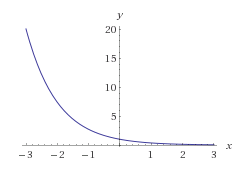 i
心理的な力
j
二人の距離が遠い程値が小さい
W
6
[Speaker Notes: この式は減少関数となっており、二人の距離が離れるほど力が小さくなる。]
force model
i
反発力
j
W
7
[Speaker Notes: 物理的な力の1つめ、反発力について
これは、体の圧力に逆らおうとしてかかる力で、歩行者jと逆方向、赤色の矢印方向に働く]
force model
i
摩擦力
j
W
8
[Speaker Notes: 物理的な力の2つめ、摩擦力について
二人の歩行者がすれ違ったりする時に発生する摩擦力、接線方向に働く力。]
force model
9
[Speaker Notes: 最後に、3つめの力の壁Wから離れようとする力について
歩行者jから離れようとする力と同様に考えることができる。]
パラメータ設定
10
[Speaker Notes: 実験に移る前に、パラメータ設定を行う。
サッカーファンの平均を元に質量と半径を設定する
望む歩行速度の上昇限度値を5ms-1から10ms-1に設定する
ただし、望む歩行速度は人の状態によって変化する]
実験：ボトルネックの通過
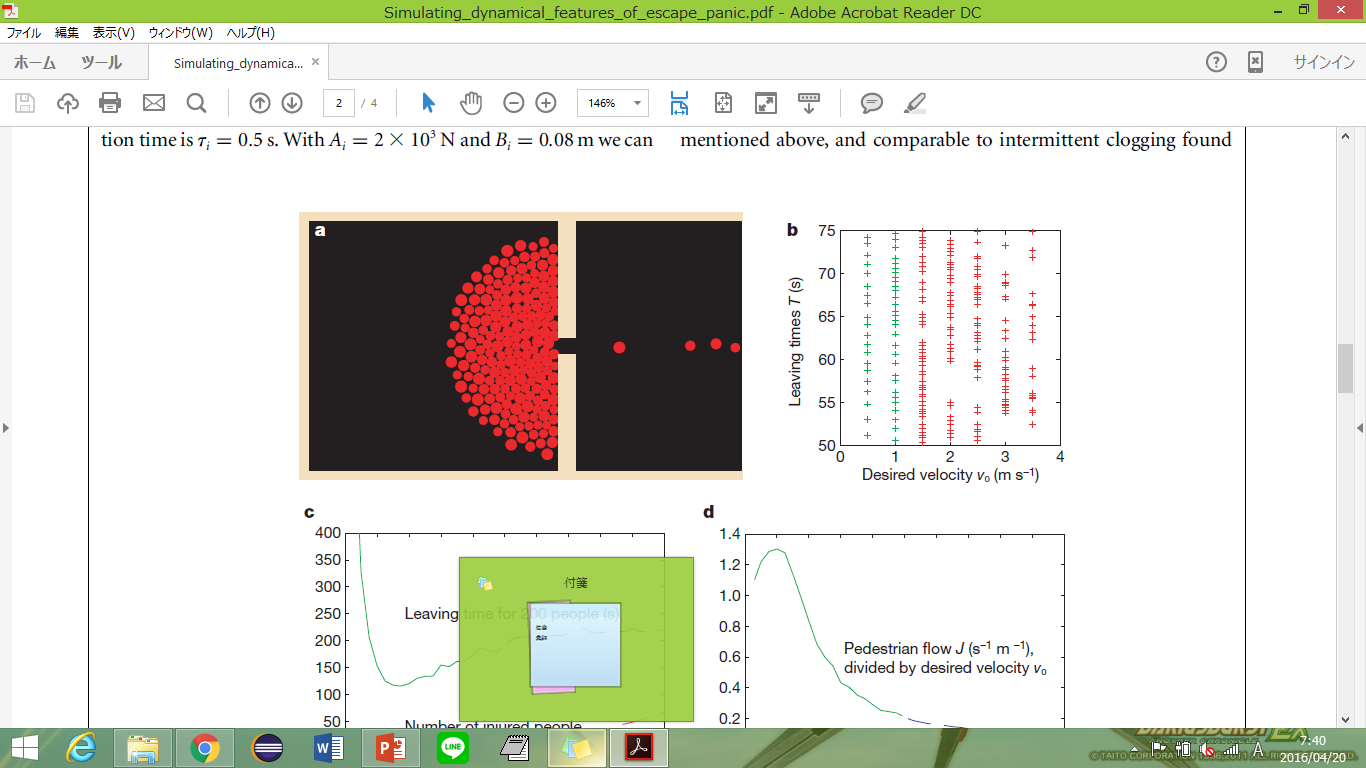 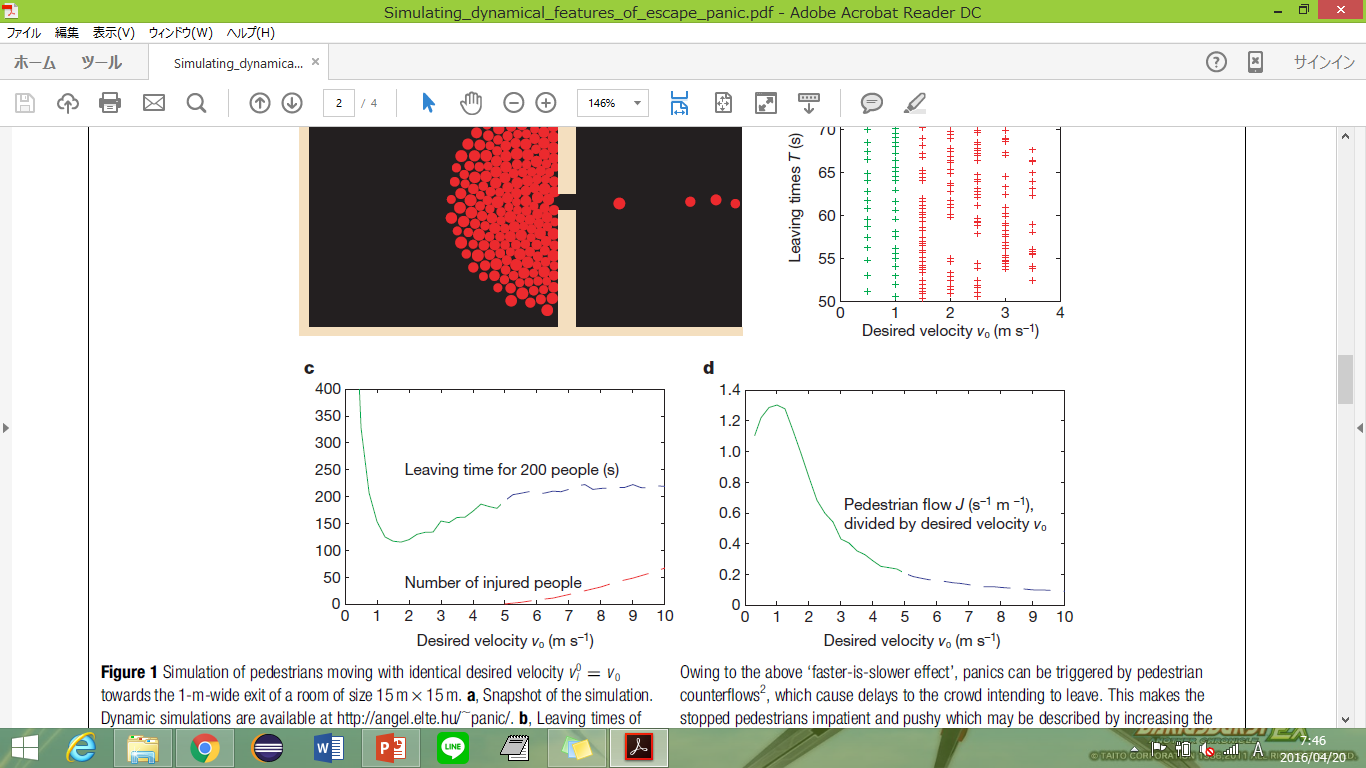 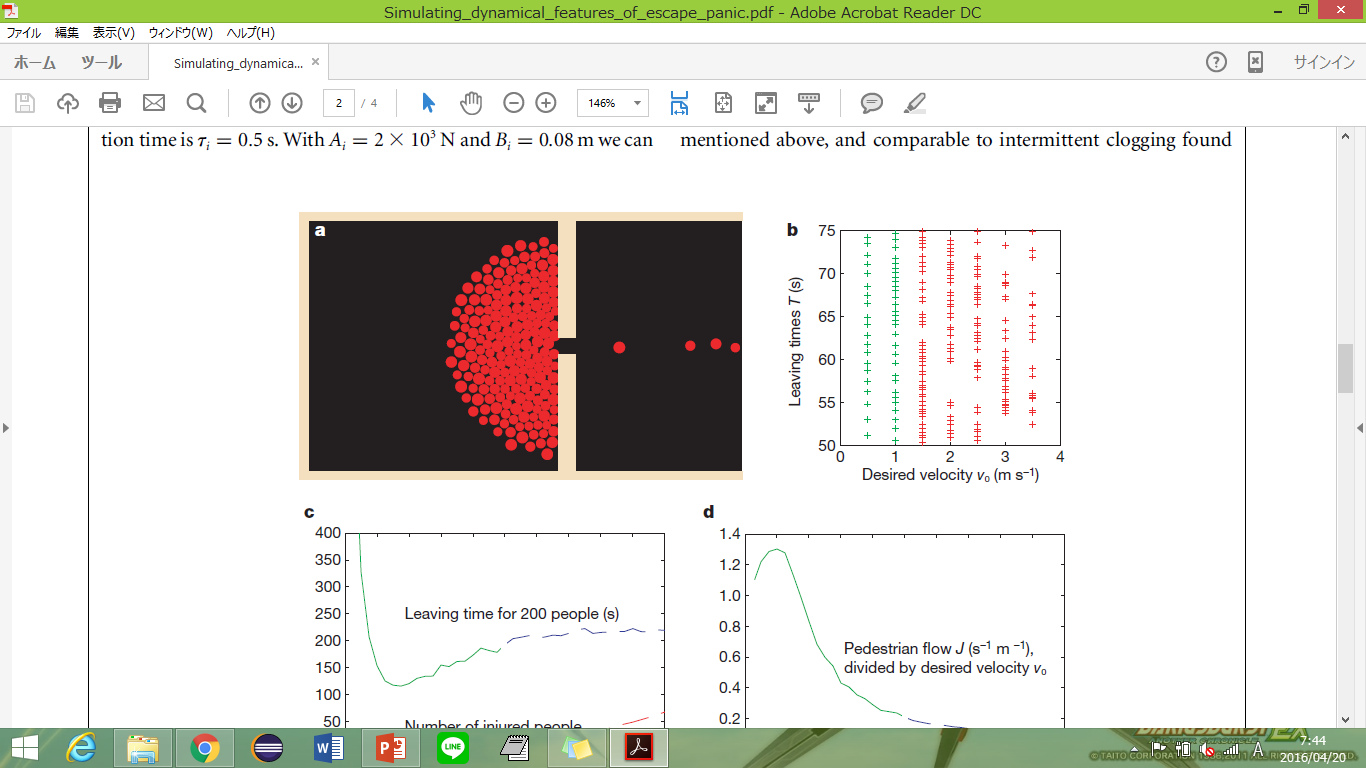 総退出時間T(s)
退出時間T(s)
200人の退出時間(s)
けが人の数
11
[Speaker Notes: 実験にうつる
15m*15mの部屋から幅1mのドアを通って退出する。
v0が1.5ｍs-1より大きい場合、図aのように出口に固まる
また、歩行者の退出タイミングと望む速度の関係を表したものが図b。これを見ると、望む歩行速度が2ms-1のとき、退出時間に空きがあり、詰まっていることが良くわかる。
この現象は1.5ms-1以上のとき顕著に表れる。
Cのグラフが望む歩行速度と200人の退出時間の関係1.5ms-1を超えると、退出時間が増えていく。]
結論
歩行者モデルのパラメータを変化させることにより、パニックメカニズムの要因を発見することができた
望む歩行速度
身体の相互作用における摩擦効果
群衆化
今後行うこと
完全なデータや、ビデオの追加により、モデルの定量的なテストを行う
作成したモデルと別のモデルの比較を行う
12
実験(準備):煙の充満した部屋からの脱出
11
実験:煙の充満した部屋からの脱出
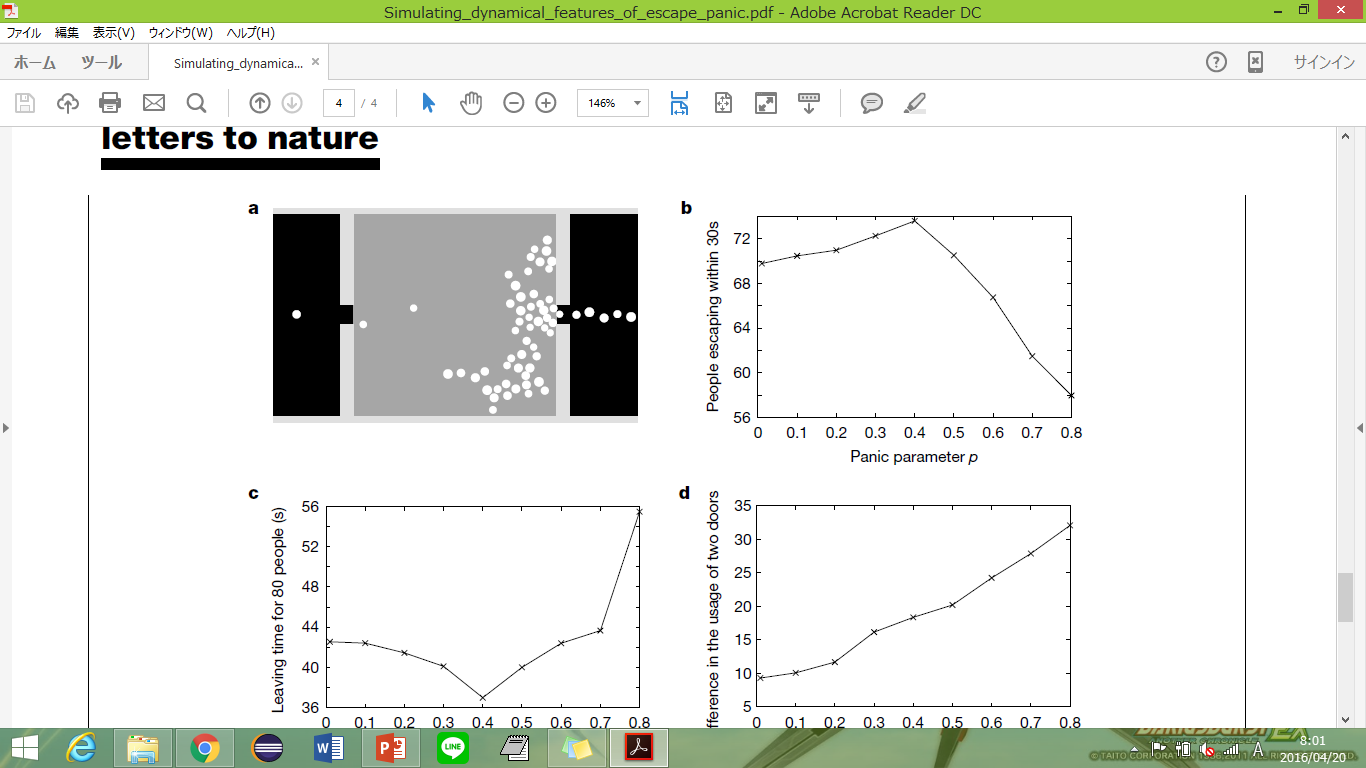 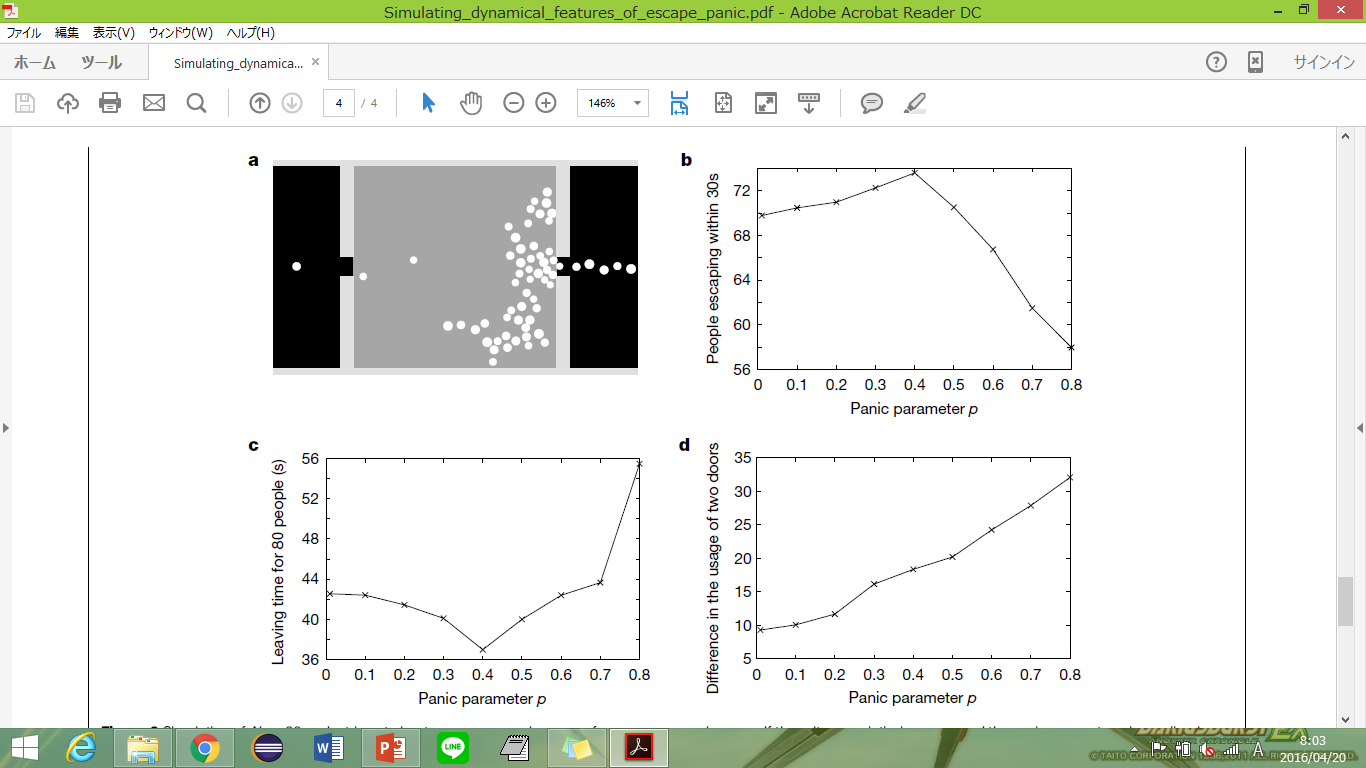 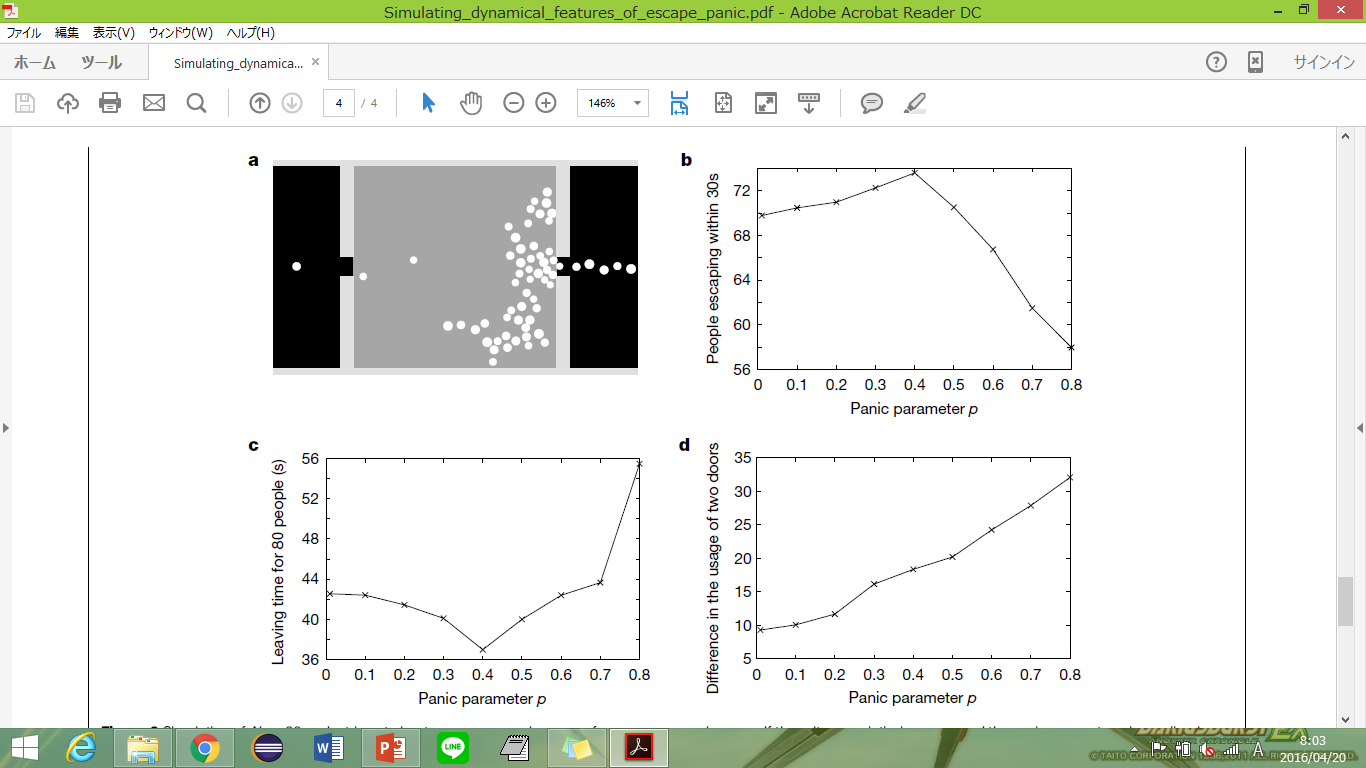 12
パニック状態で逃げる際の特徴
8
force model
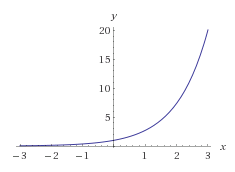 i
心理的な力
j
二人の距離が近い程値が大きい
W
6